Onderzoekend lerenHoe ondersteunen we onderzoekend leren?
Tool ID-2: Vragen stellen in de klas: rollenspel
© 2016 mascil project (G.A. no. 320693). Lead partner University of Nottingham; CC-NC-SA 4.0 license granted. The project mascil has received funding from the European Union’s Seventh Framework Programme (FP7/2007-2013).
Overzicht
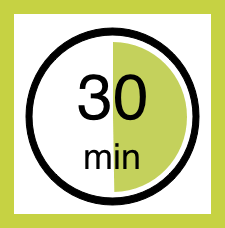 Doel: 
Bezig zijn met verschillende vraag-technieken.
We zullen:
Een video bekijken over vraagstrategieën;
Een rollenspel uitvoeren;
Ervaringen en ideeën uitdelen.
[Speaker Notes: Het doel van deze tool is te experimenteren met verschillende vraagstrategieën, die onderzoekend leren kunnen bevorderen. Deze activiteit begint met een kort filmpje over het stellen van vragen, gevolgd door een rollenspel waarbij docenten experimenteren met het stellen van verschillende vragen. Deze activiteit kan direct na Tool ID-1 gebruikt worden.]
Video
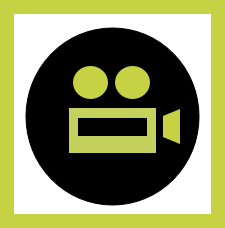 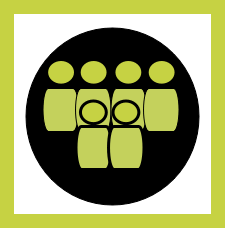 Bekijk de video
Denk na over hoe de video verband houdt met je eigen lespraktijk.
[Speaker Notes: Toon de video over vraagstrategieën. Vraag, indien van toepassing, de docenten om na te denken over hoe de video verband houdt met hun eigen praktijk en hun eigen vakspecialisme.
Engelse video: https://www.youtube.com/watch?v=E_Ib1YsFkH4&feature=youtu.be]
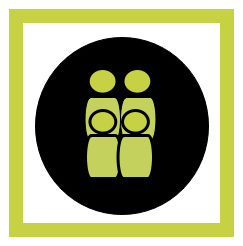 Rollenspel
Bepaal een klassencontext en werk samen om verschillende effectieve vragen te ontwikkelen in deze context.
Voer het rollenspel uit, waarbij een iemand docent is en de rest leerling. Probeer de opgestelde vragen uit.
[Speaker Notes: Zet een rollenspel op: beslis met de groep over de klassencontext (leeftijd van de leerlingen, vak, doel van de les, enz.).
 
Vraag de docenten om in kleine groepen een aantal effectieve vragen op te stellen om in deze context te gebruiken. Binnen elke kleine groep neemt een deelnemer de rol van docent op zich en de andere docenten hebben de rol van leerling. Probeer de vragen uit die opgesteld zijn door het groepje.]
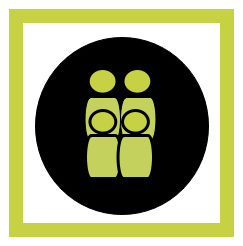 Reflectie
Reflecteer samen op waarom en hoe de vragen wel of niet effectief waren, waarbij een of meer van de volgende discussievragen gebruikt kunnen worden:
Kies een vraag. Welke mogelijkheden gaf het de leerling? Wat bracht het de docent? Op welke manieren was het een effectieve vraag?
Welke verschillende soorten vragen werden er gebruikt?
Leidde vraag x to het soort reactie dat voorspeld was?
[Speaker Notes: Reflecteer samen op waarom en hoe de vragen wel of niet effectief waren, waarbij een of meer van de volgende discussievragen gebruikt kunnen worden:
Kies een vraag. Welke mogelijkheden gaf het de leerling? Wat bracht het de docent? Op welke manieren was het een effectieve vraag?
Welke verschillende soorten vragen werden er gebruikt?
Leidde vraag x to het soort reactie dat voorspeld was?]
Finishing off
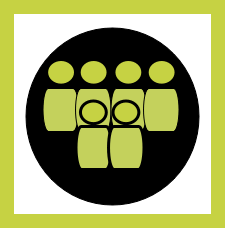 Deel de reflectie. Ontwikkelen vragen die effectief zijn in het tot nadenken zetten van leerlingen in een les .

Probeer deze vragen uit in een les voor de volgende sessie. Deel je ervaringen de volgende sessie.
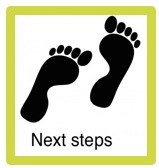 [Speaker Notes: Kom weer met de groep bij elkaar en vraag de docenten om hun bevindingen te delen.
Vraag de docenten om vragen te selecteren of ontwikkelen die effectief zijn in het tot nadenken zetten van leerlingen in een les en probeer deze vragen uit in een les voor de volgende sessie. Deel je ervaringen de volgende sessie.]